LIVE WITH THE BRAND:
Rib Innovation
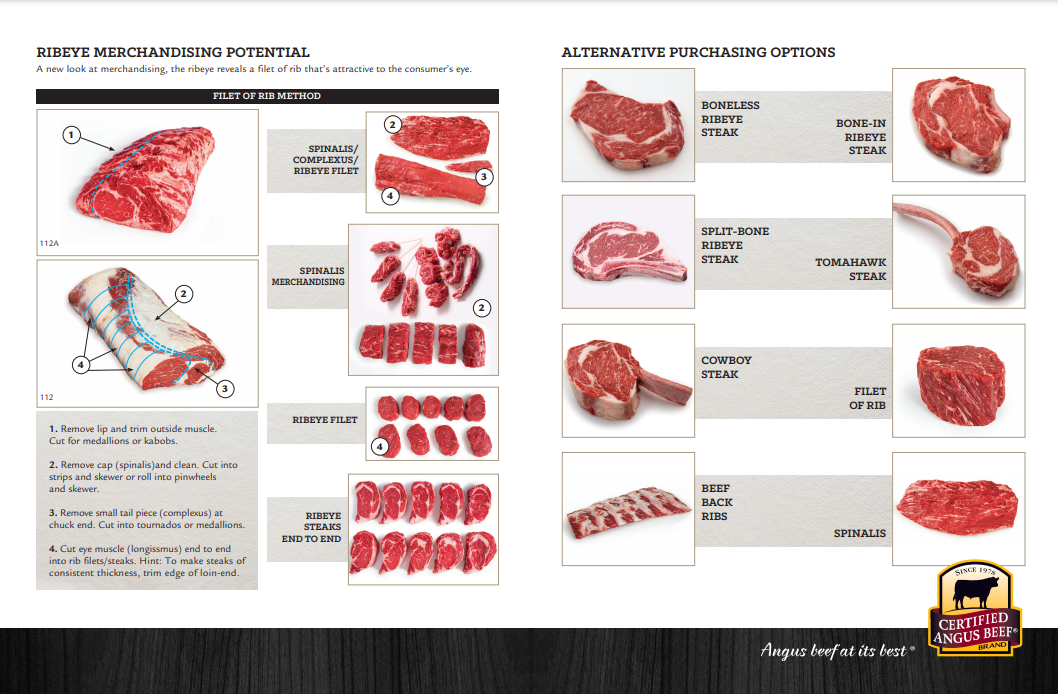 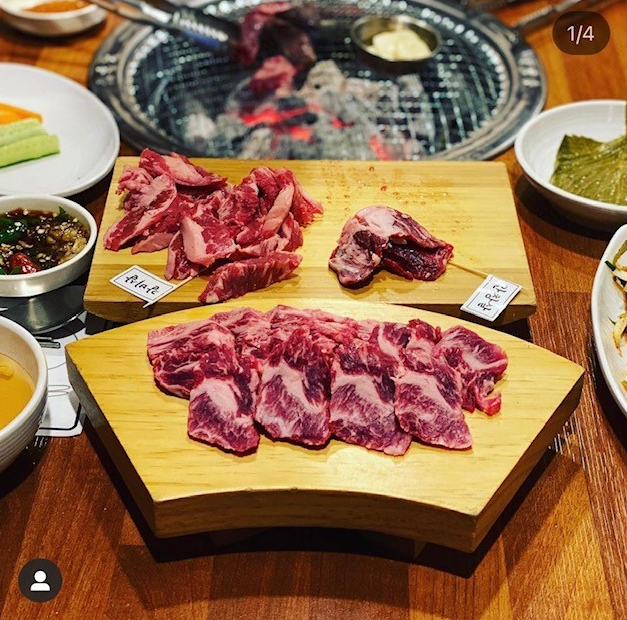 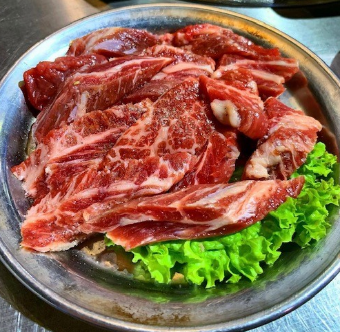 Cooking Methods:
Grill, Hot Pot, Korean Barbecue

Suggested Degrees of Doneness:
Medium Rare/Medium

Flavor Profile:
Sticky, Sweet Glazes, Barbecue Sauces
RIB FINGERS
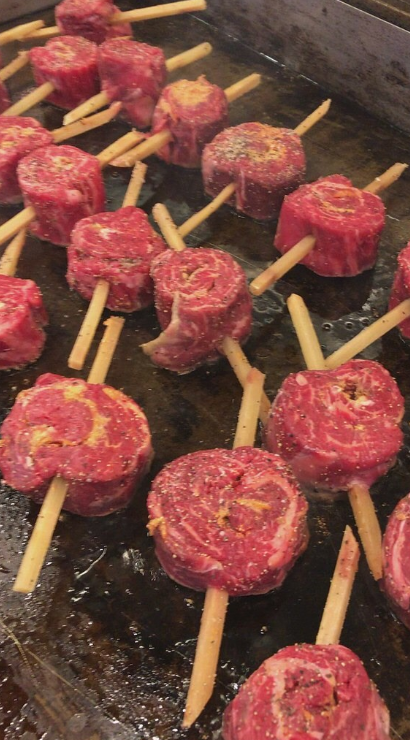 Spinalis Pinwheels
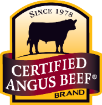 Cooking Methods:
Grill, Pan Sear

Suggested Degree of Doneness:
Medium

Flavor Profile:
Sticky, Sweet Glazes, Dry Rubs
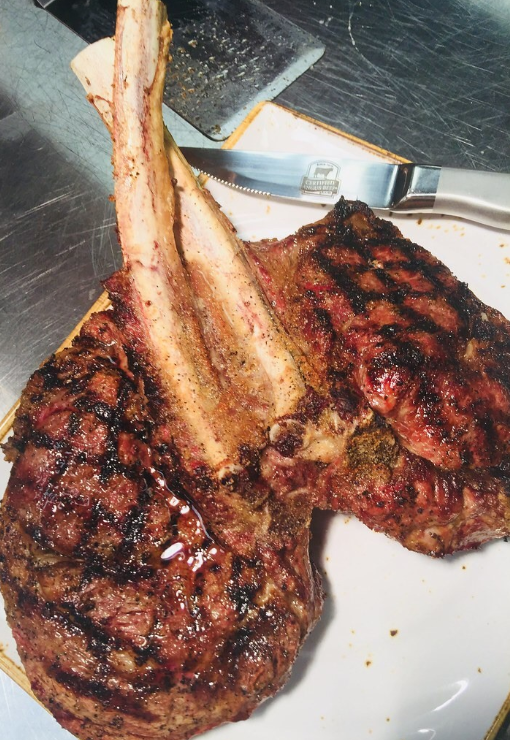 Scorpion Steak
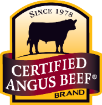 Cooking Methods:
Grill

Suggested Degree of Doneness:
Medium Rare/Medium

Flavor Profile:
Simple Seasoning, Dry Rubs
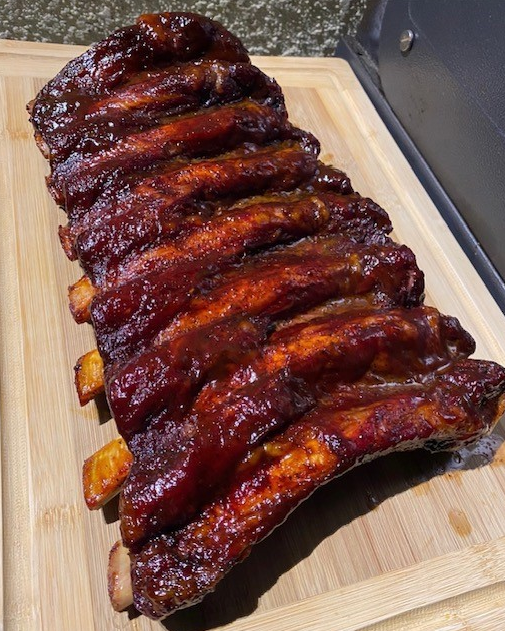 Back Ribs
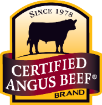 Cooking Methods:
Short Braise, Smoke

Suggested Degree of Doneness:
At Least 160°F

Flavor Profile:
Sticky Glazes, Barbecue Sauces, Dry Rubs
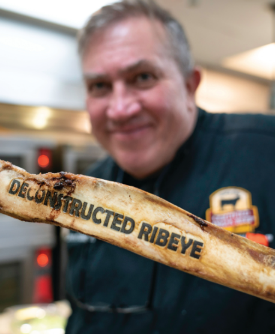 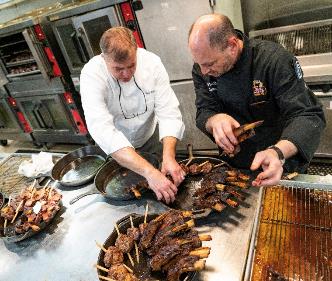 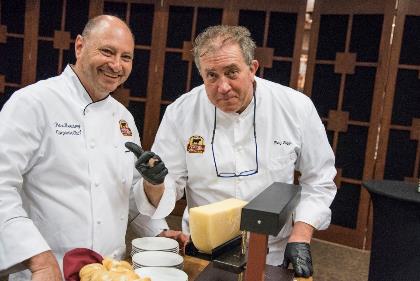 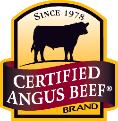 Personalized
Cut Ideation
Available
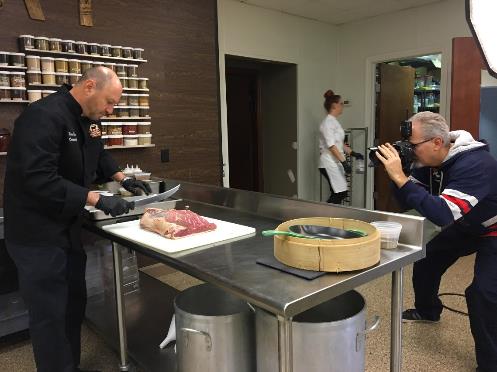 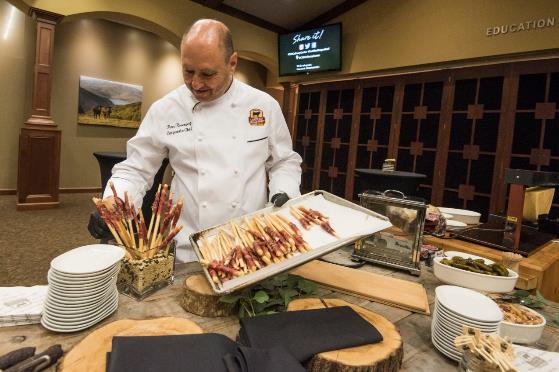 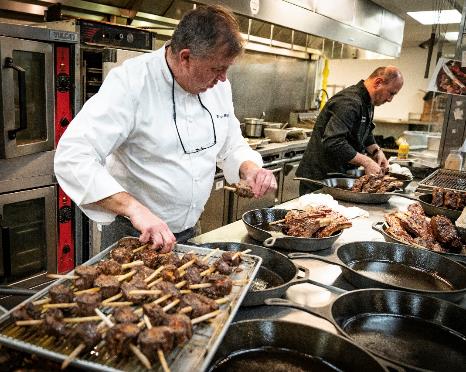 Contact us for 
more information. cs@certifiedangusbeef.com
[Speaker Notes: Too corporate looking]